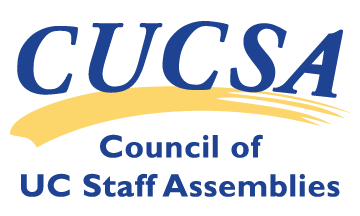 Berkeley | Berkeley Lab |  Davis | Irvine | Los Angeles  | Merced | Office of the President | Riverside |  Santa Barbara | Santa Cruz | San Diego | San Francisco
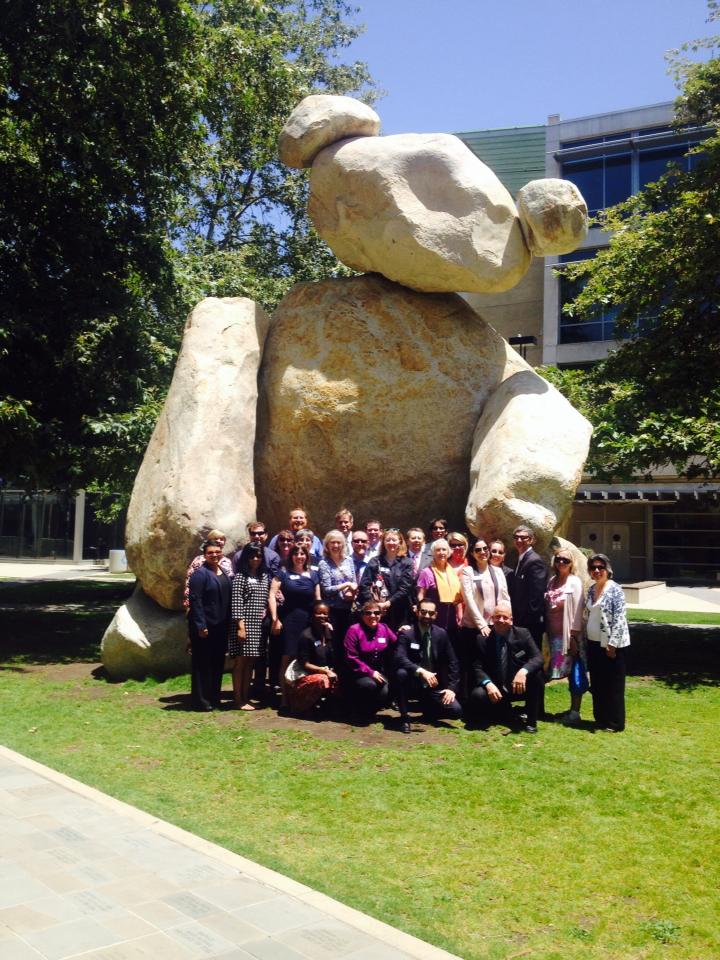 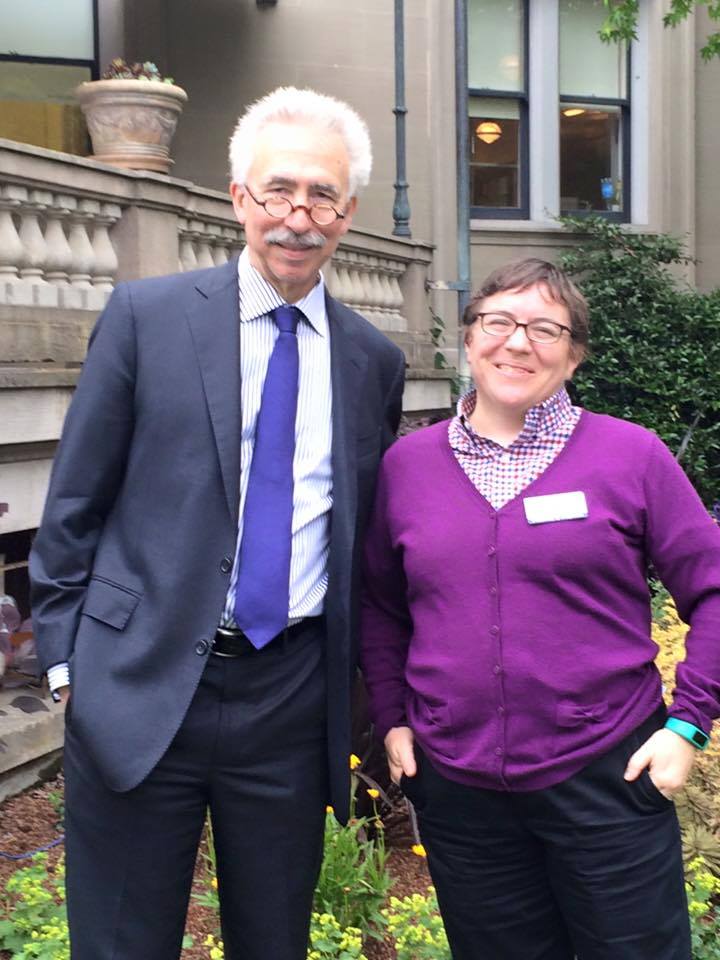 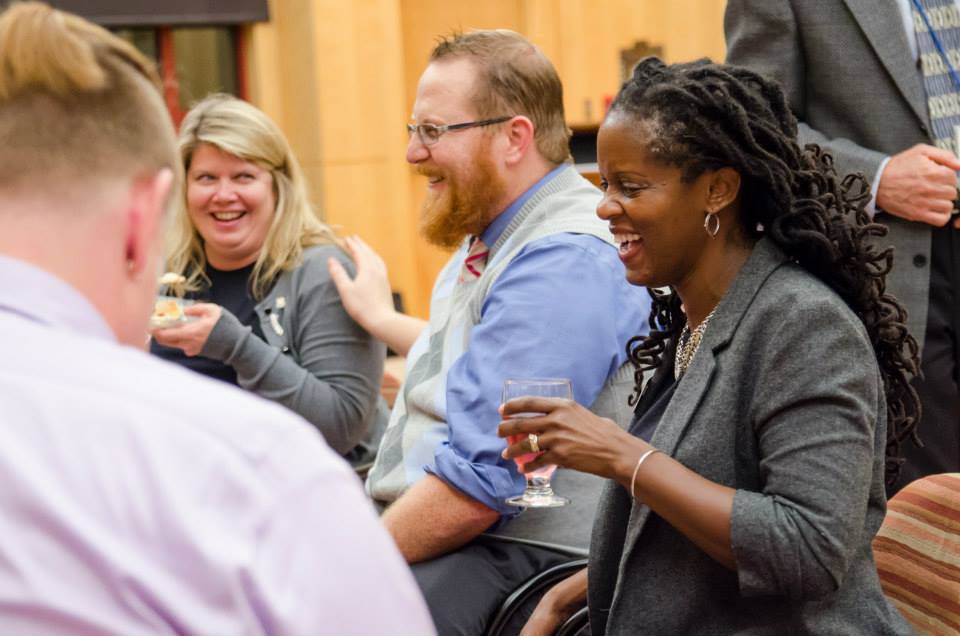 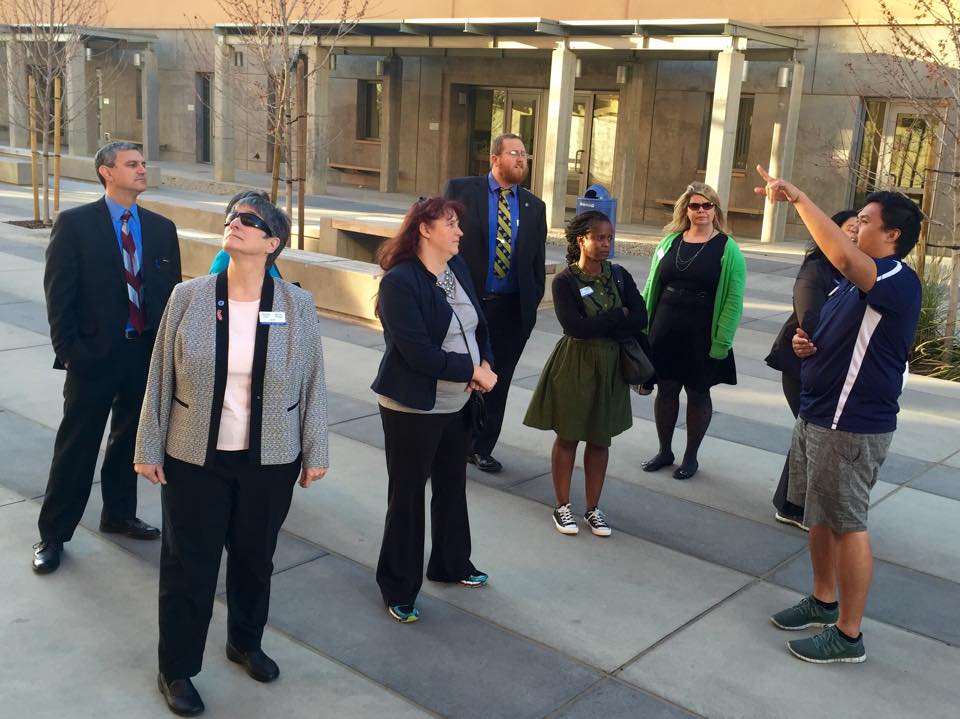 [Speaker Notes: Lina]
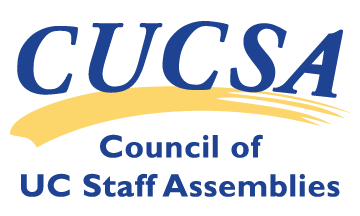 Berkeley | Berkeley Lab |  Davis | Irvine | Los Angeles  | Merced | Office of the President | Riverside |  Santa Barbara | Santa Cruz | San Diego | San Francisco
2
[Speaker Notes: Lina]